Des mécaniciens.
Michel STELLY
Généa Gometz
22/10/2022
Louis Gabillaud.
Il nait le 14/04/1858 à Chalais (Indre), Son père Pierre est fermier. Il a un frère Hilaire plus âgé de 2 ans.
Orphelin de père à 5 mois et de mère à 13 ans.
Il a un niveau d’instruction primaire (3).
Engagé volontaire comme ouvrier militaire d’Artillerie comme forgeron-mécanicien. Il reste 4,5 ans (03/1877 à 10/1881). En 1880 il est forgeron à Rennes.
Louis Gabillaud.
Recensement de 1881 de Laragne (Hautes-Alpes): ouvrier demeurant chez son patron Louis Bernard, mécanicien.
Mariage le 27/12/1881: il est constructeur mécanicien à Laragne.
Recensement de 1886 de Laragne: il est mécanicien avec un ouvrier-mécanicien  et un apprenti mécanicien. Son associé Louis Bernard a 2 ouvriers.
Moulin  de la Salaou  à Castellane (Alpes de Haute-Provence).
Une plaque métallique clouée indique : "Atelier de construction mécanique / BERNARD ET GABILLAUD / JUILLET 1885 / LARAGNE HAUTES-ALPES".
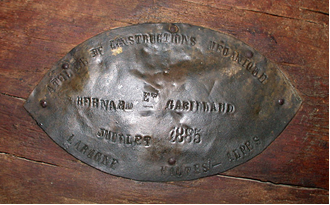 Le mécanisme sous une roue.
Ensemble du bâti en bois abritant les meules et les mécanismes.
Louis Gabillaud.
En 1892 (naissance de sa fille) et 1894 (décès de son épouse) il est constructeur-mécanicien à La Seyne près de Toulon.
Il meurt à l’hospice civil de Toulon le 19/12/1894 laissant 2 enfants orphelins: Camille 11 ans et Amélie 2 ans qui seront recueilli par Hilaire, le frère ainé de Louis, à Esvres (Indre-et-Loire).
Camille Gabillaud.
Né le 14/04/1883 à Laragne. Orphelin à 11 ans.
Le 29/04/1903 il prend un engagement volontaire de 4 ans  pour la 5ème compagnie d’ouvriers d’artillerie coloniale à Diégo-Suarez (Madagascar) comme mécanicien-ajusteur. Libéré en 04/1907.
En 1910 il est mécanicien à Esvres. Plus à Esvres au recensement de 1911.
Il repart à Madagascar comme mécanicien (civil?)  et décède à Diégo-Suarez le 16/02/1912.
Diego Suarez
Antsirunana ou Antsiran.
Occupé par des pirates français.
17/12/1885: traité accordant à la France le droit d’occuper le territoire de D. S. et d’y faire des installations à sa convenance.
1900: D. S. point d’appui de la flotte.
1896-1903: Joffre dirige la fortification de D. S. construction du bassin de radoub, de l’hôpital, du quartier militaire, de l’arsenal.
La baie en 1901.
Le port d’Antsirane en 1901.
Arsenal de l’Artillerie.
Artillerie.
L’Impartial de Diego-Suarez.20 février 1912.
Les obsèques de M. Camille Gabillaud ont eu lieu samedi dernier à 8 heures du matin.
Malgré le mauvais temps, une foule nombreuse et recueillie avait tenu à accompagner à sa dernière demeure ce jeune mécanicien aussi habile qu’intelligent et courageux, Les autorités civiles et militaires avaient tenu aussi à lui donner aussi une marque de sympathie,
Gabillaud, qui n’était âgé que de 30 ans, est encore une de ces victimes du travail: c’est en réparant le phare d’Ambre, détruit par le cyclone du 13 décembre qu’il contracta une dysenterie qui prit la forme infectieuse et l’emporta rapidement malgré les soins qui lui furent prodigués.
C’était un enfant des Hautes Alpes. Il était orphelin de père et mère; un de ses oncles était en Touraine.
Nous lui adressons, ainsi qu’aux autres membres de la famille, l’expression de nos sincères sentiments de condoléances.
Les obsèques de M. Camille Gabillaud ont eu lieu samedi dernier à 8 heures du matin.
Malgré le mauvais temps, une foule nombreuse et recueillie avait tenu à accompagner à sa dernière demeure ce jeune mécanicien aussi habile qu’intelligent et courageux, Les autorités civiles et militaires avaient tenu aussi à lui donner aussi une marque de sympathie,
Gabillaud, qui n’était âgé que de 30 ans, est encore une de ces victimes du travail: c’est en réparant le phare d’Ambre, détruit par le cyclone du 13 décembre qu’il contracta une dysenterie qui prit la forme infectieuse et l’emporta rapidement malgré les soins qui lui furent prodigués.
C’était un enfant des Hautes Alpes. Il était orphelin de père et mère; un de ses oncles était en Touraine.
Nous lui adressons, ainsi qu’aux autres membres de la famille, l’expression de nos sincères sentiments de condoléances.
Phare d’Ambre (1900).https://mondedesphares.fr/?Phare-de-Cap-Ambre.html
Phare d’Ambre (1900).https://latribune.cyber-diego.com/histoire/719-histoire--le-l-terrible-r-cap-dambre.html